IMPERIALISM CARTOONS
Standard 7-4
The student will demonstrate an understanding of the impact of imperialism throughout the world in the late nineteenth and early twentieth centuries.
Cartoon # 1
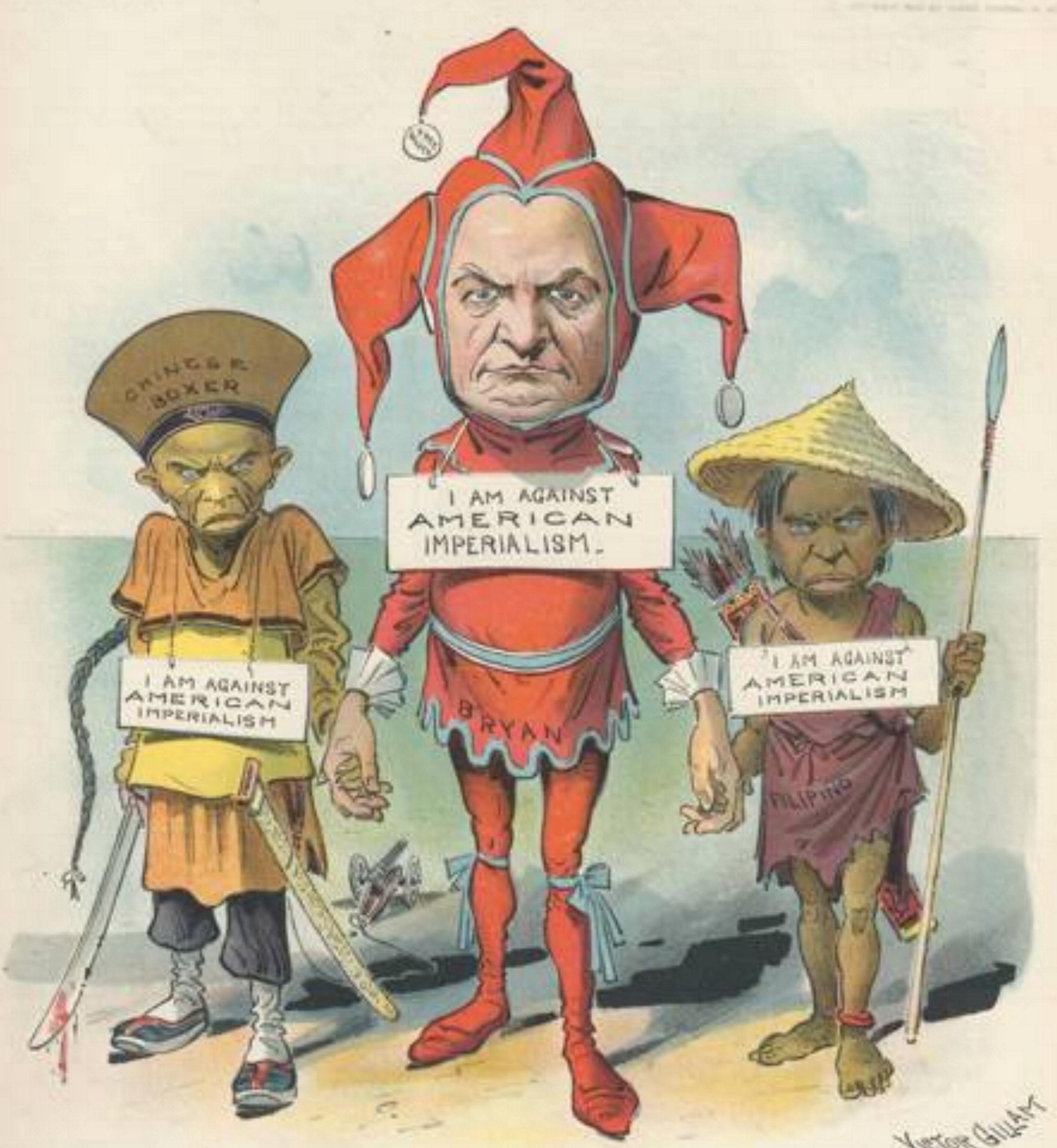 Cartoon # 2
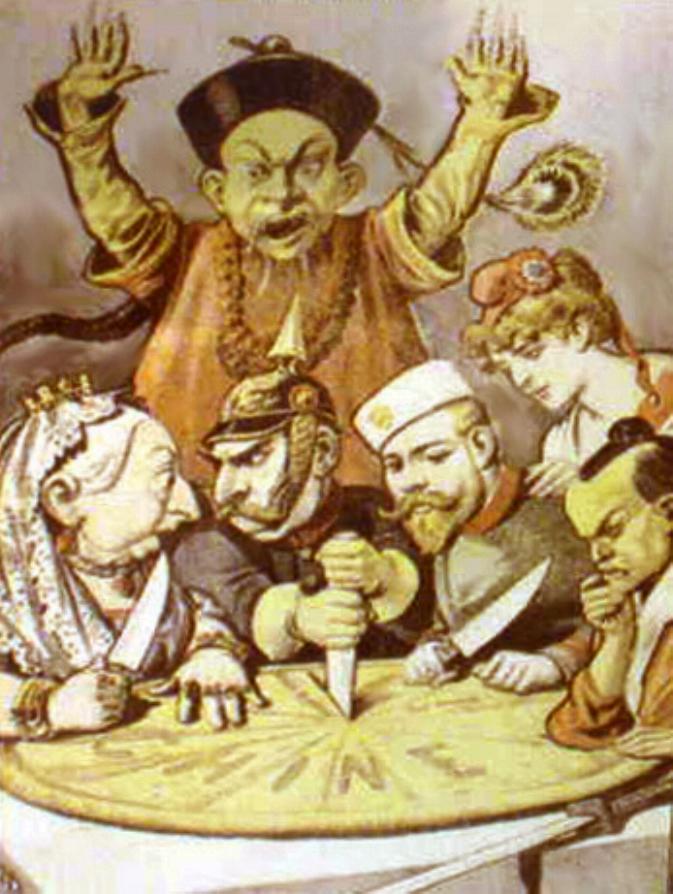 Cartoon # 3
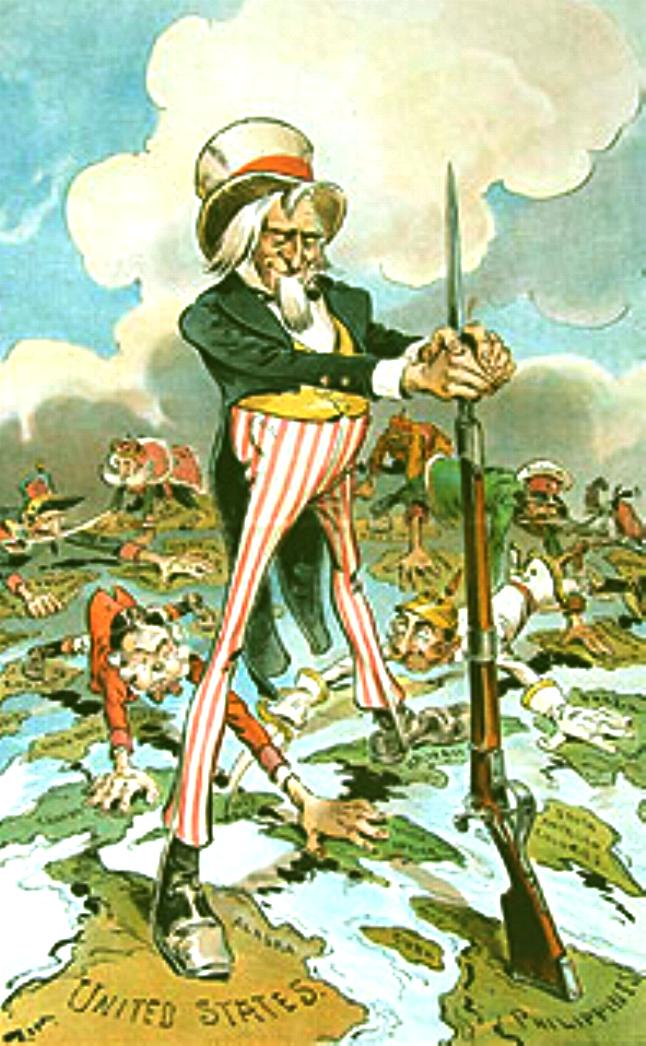 Cartoon # 4
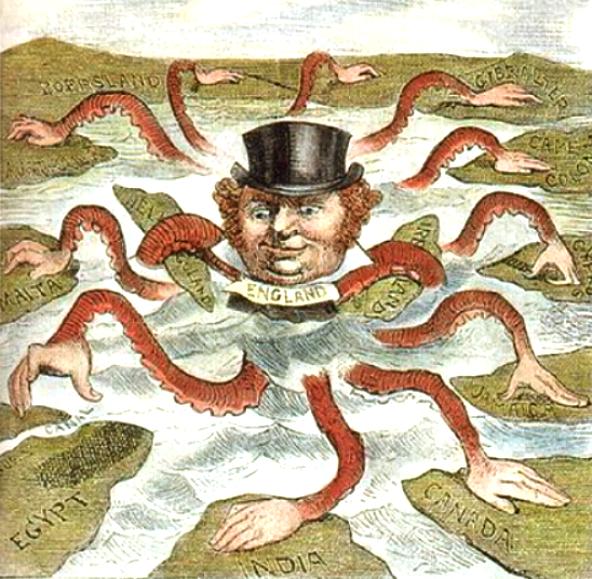 Cartoon # 5
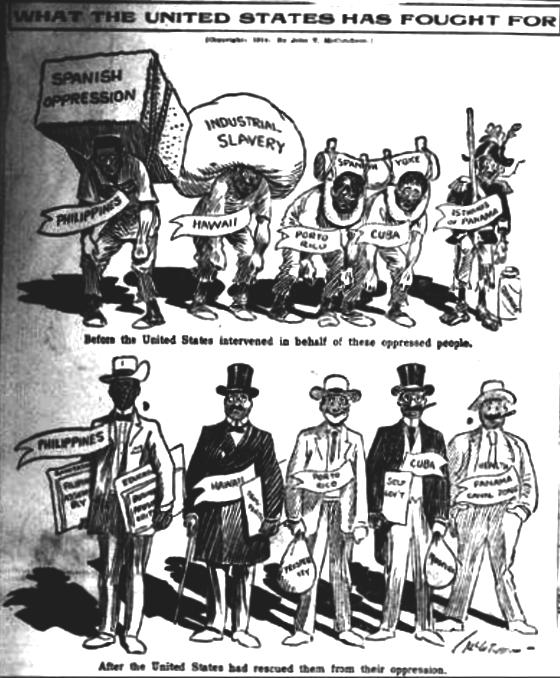 Cartoon # 6
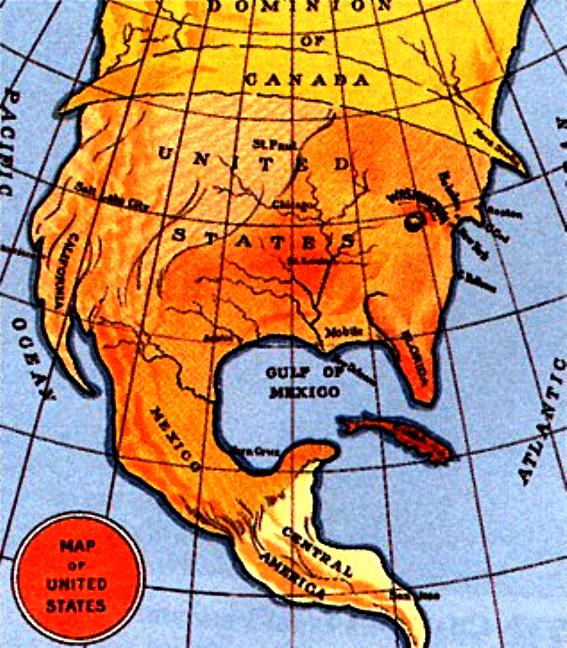 Cartoon # 7
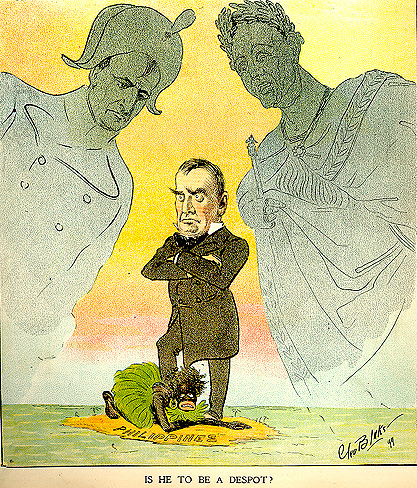 Cartoon # 8
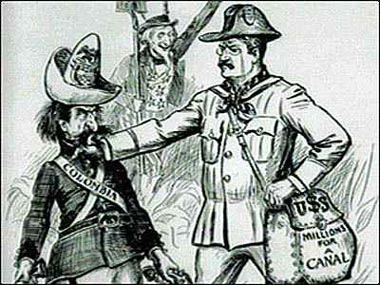 Cartoon # 9
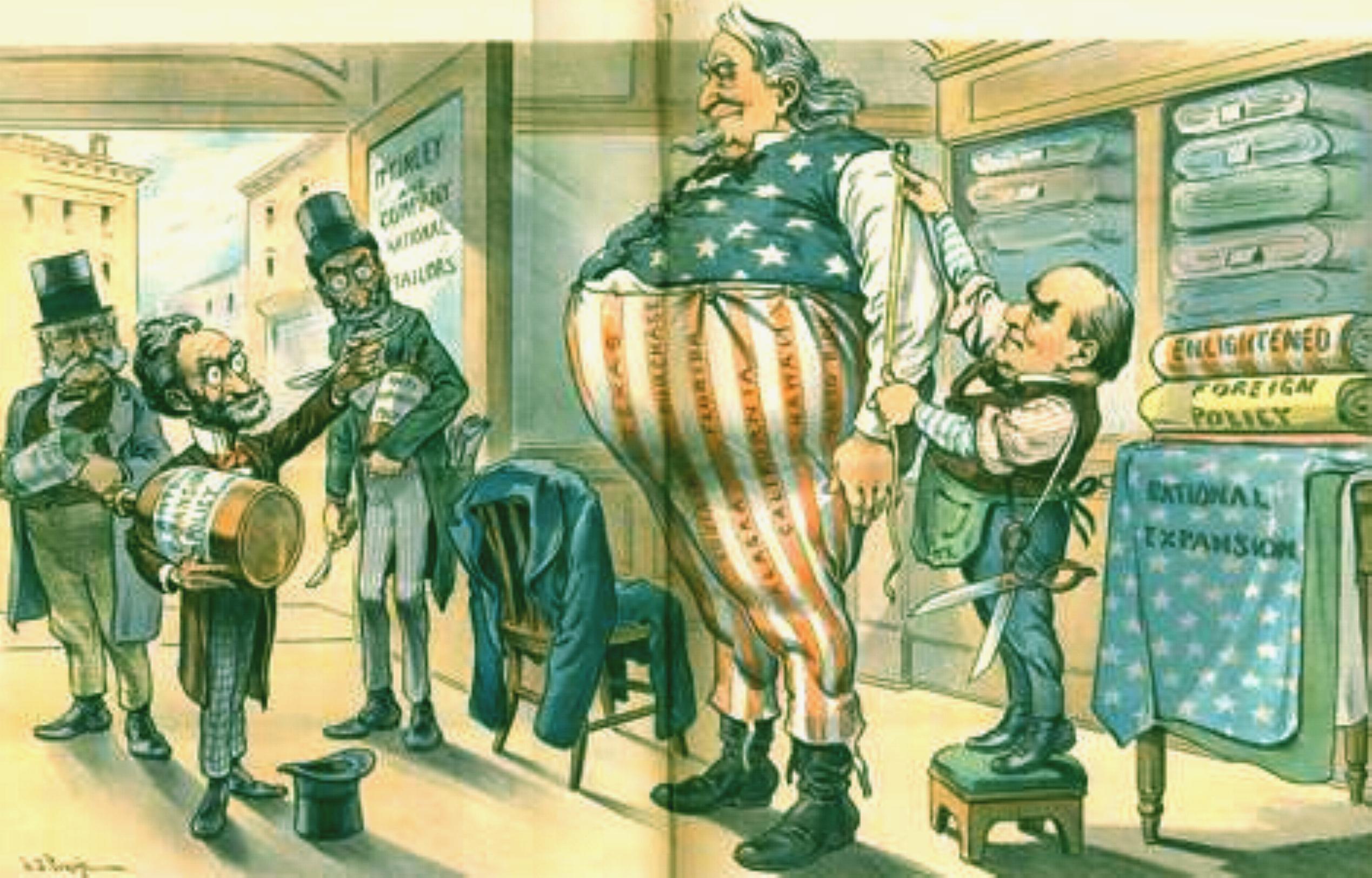 Cartoon # 10
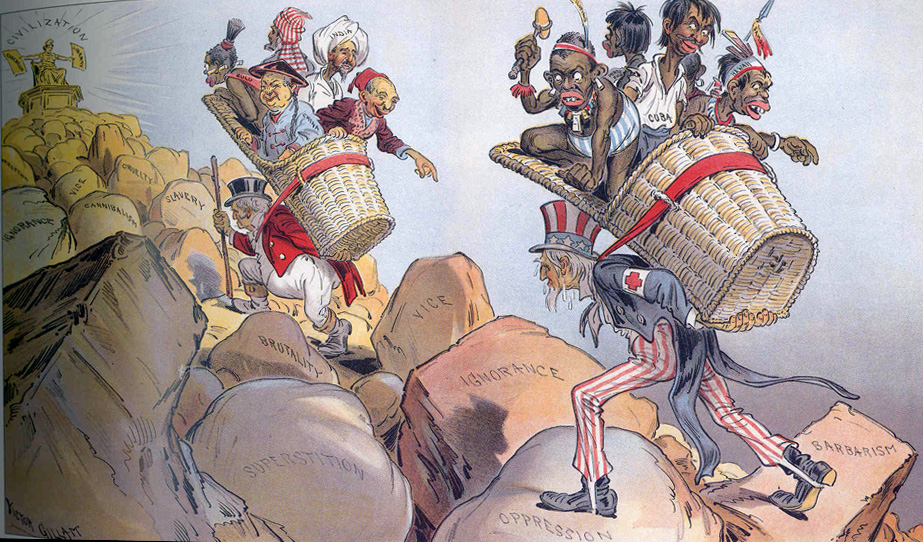 Cartoon # 11
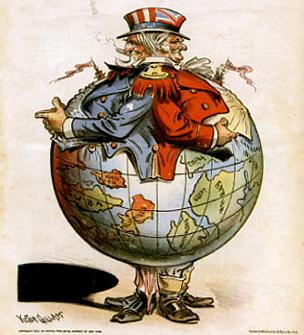 Your Assignment: 

What is occurring in the cartoon?
What symbols or symbolism is being used? (i.e. US as Uncle Sam?)
Is there a caption? What does it say?
What year is the cartoon?
What can we infer from the symbolism, occurrence, and context/year?
Create Your Own Cartoon
Create a colorful cartoon that has a message dealing with imperialism in any place we have discussed this unit.

You must also include a short explanation (2-3 complete sentences) on the message of your cartoon (either on the back of the page or on an attached sheet)
Possible Topics
Imperialism 
Spanish American War
Hawaii
Alaska
Yellow Journalism
Puerto Rico
Philippine American War
Boxer Rebellion
Panama Canal
Open Door Policy
Foreign Policy
McKinley
Roosevelt
Taft
Wilson
Relate/compare one of these topics to a modern day issue
This is not an art project, but you will be graded on creativity and relevance to your topic

The most effective cartoon was a clever cartoon